NACDD Policy UpdateOctober 6, 2020
Erin Prangley, NACDD, Director, Public Policy
eprangley@nacdd.org
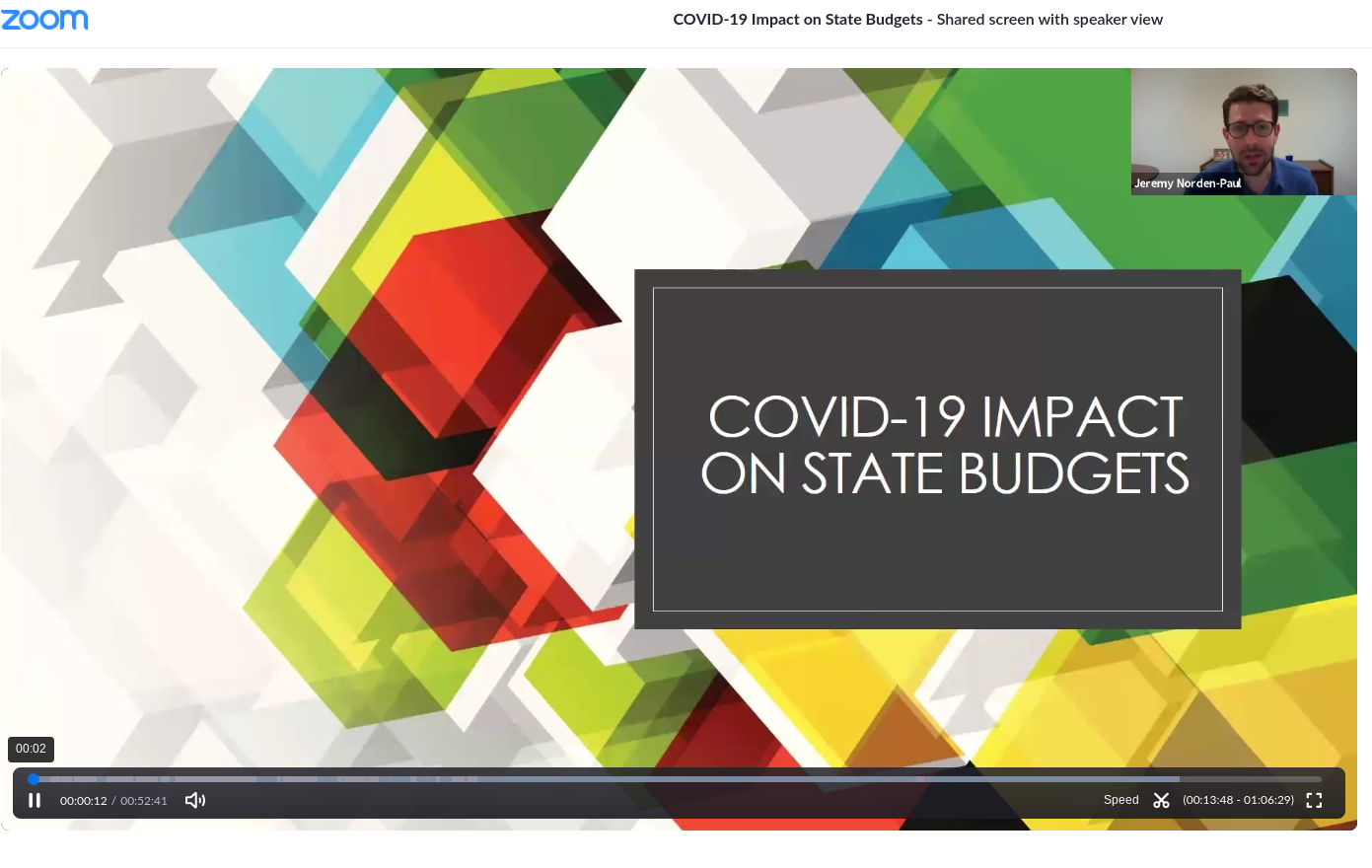 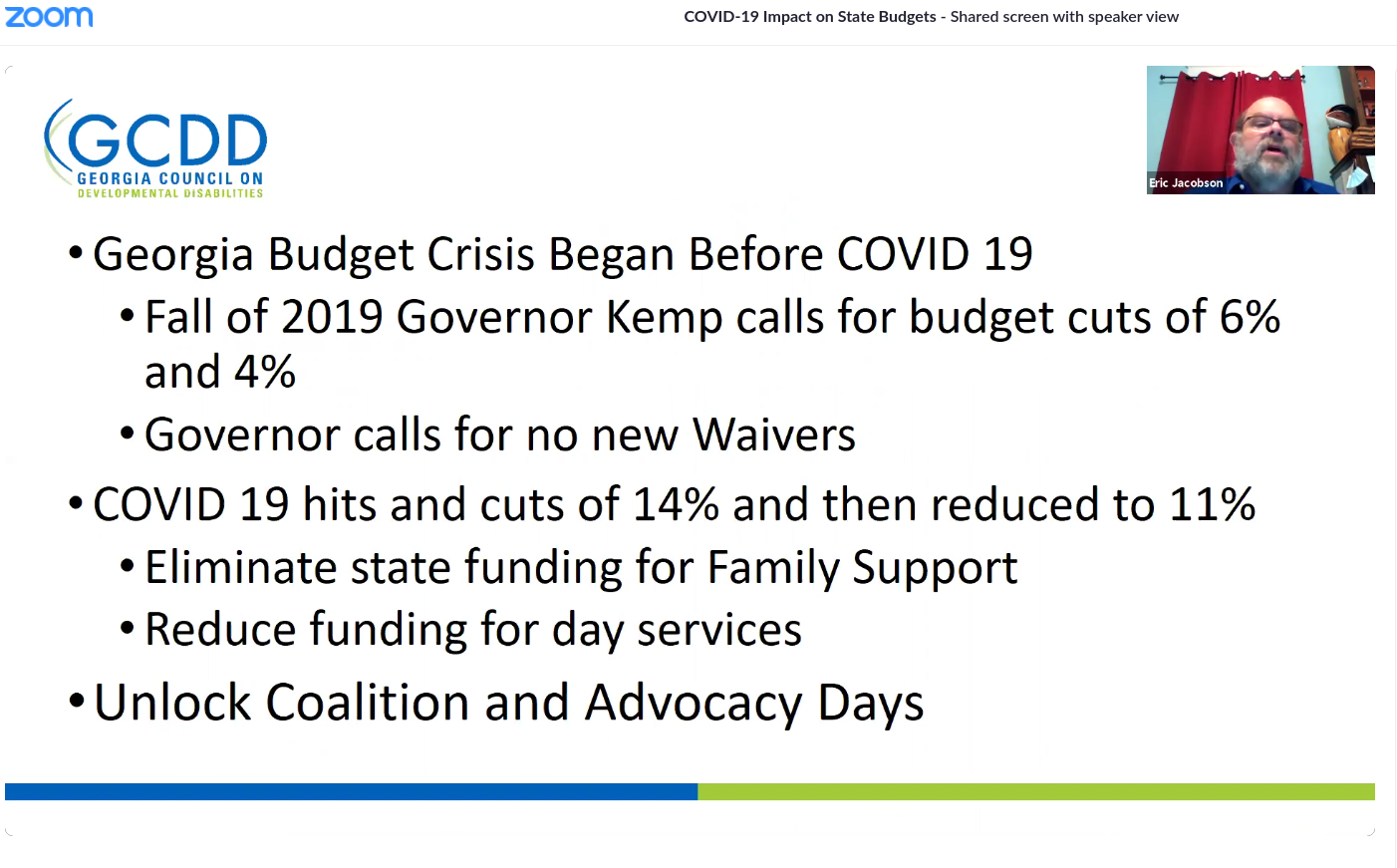 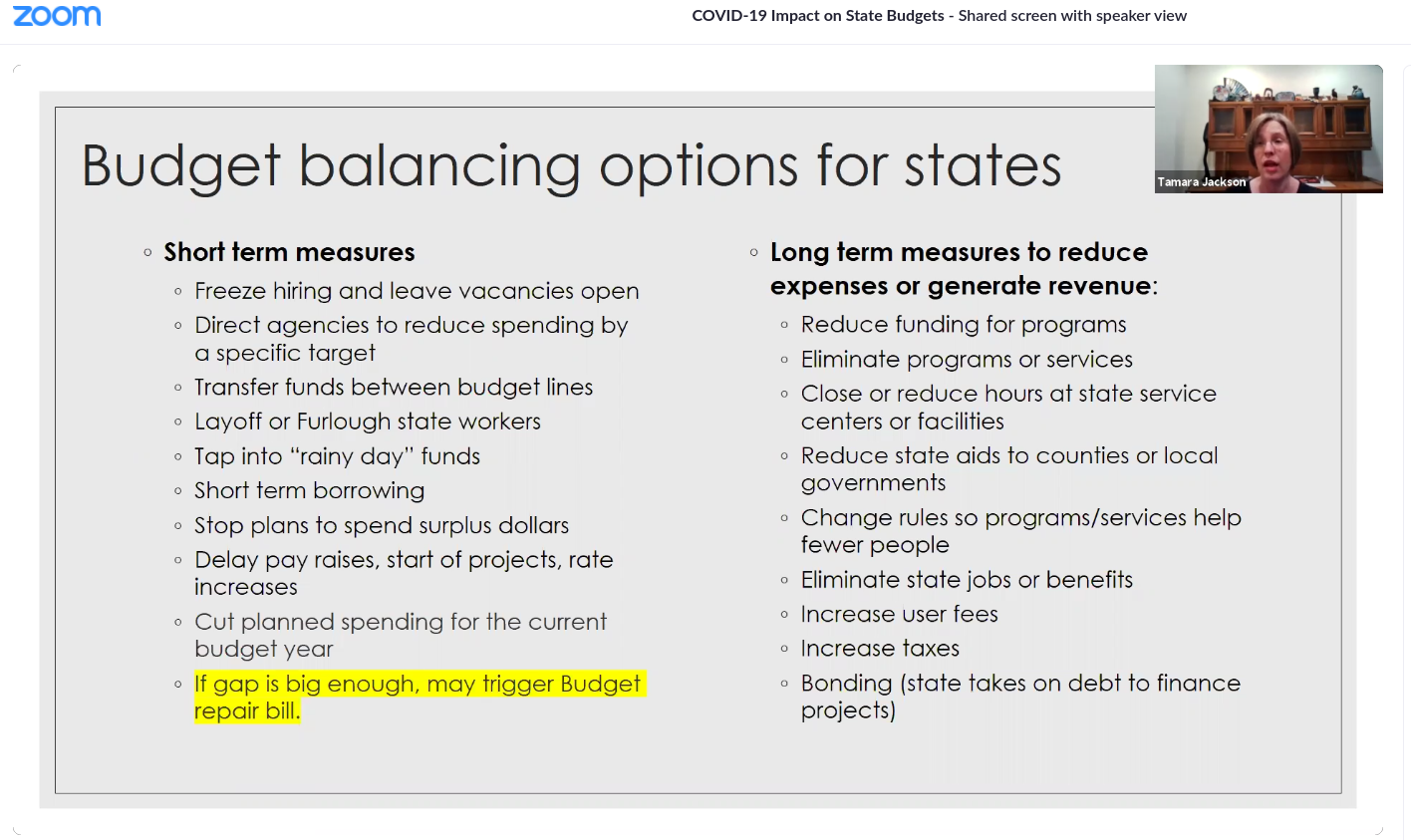 COVID-19 Impact on State Budget 
Recording at https://bit.ly/3nuLtMD
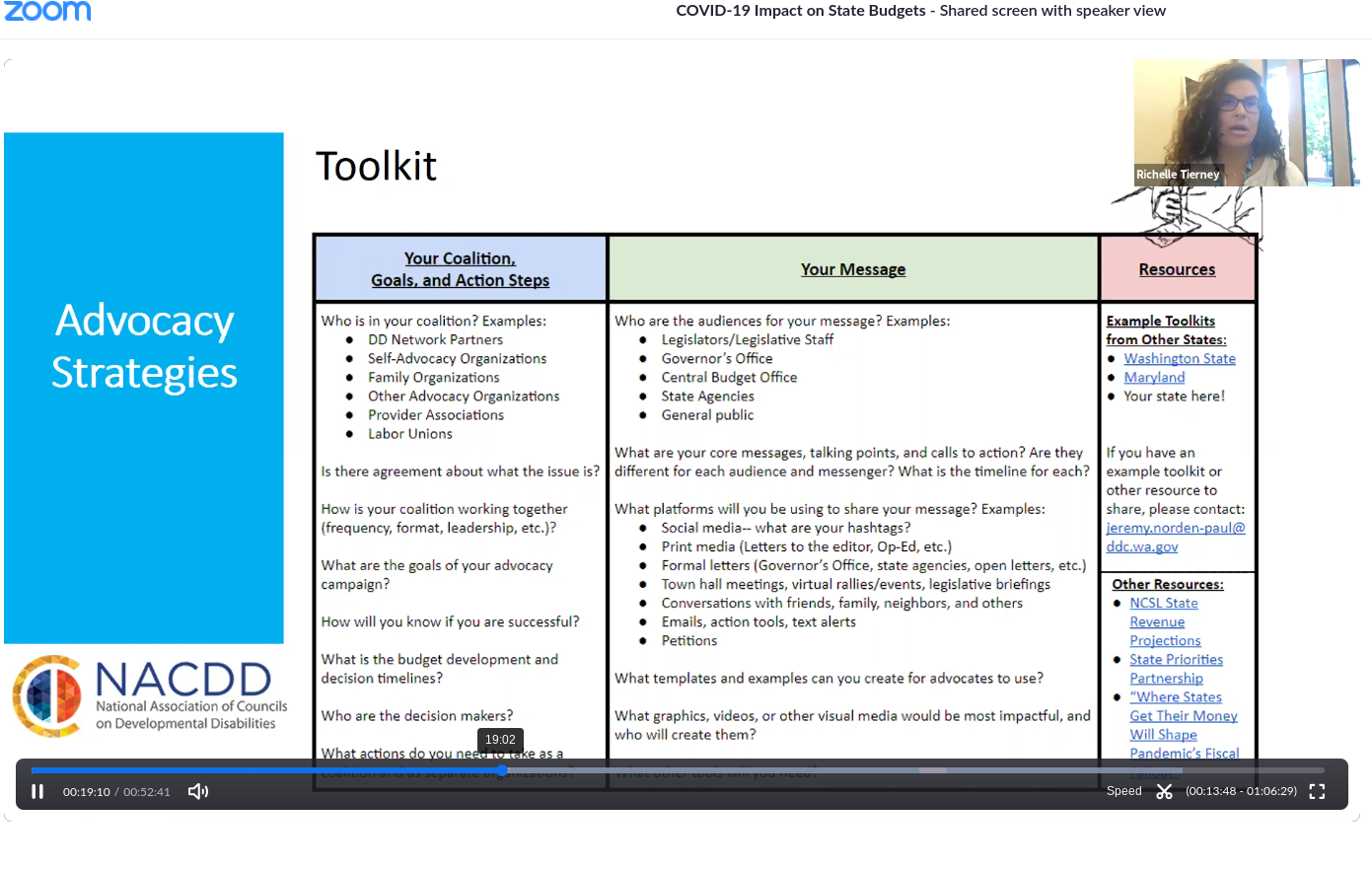 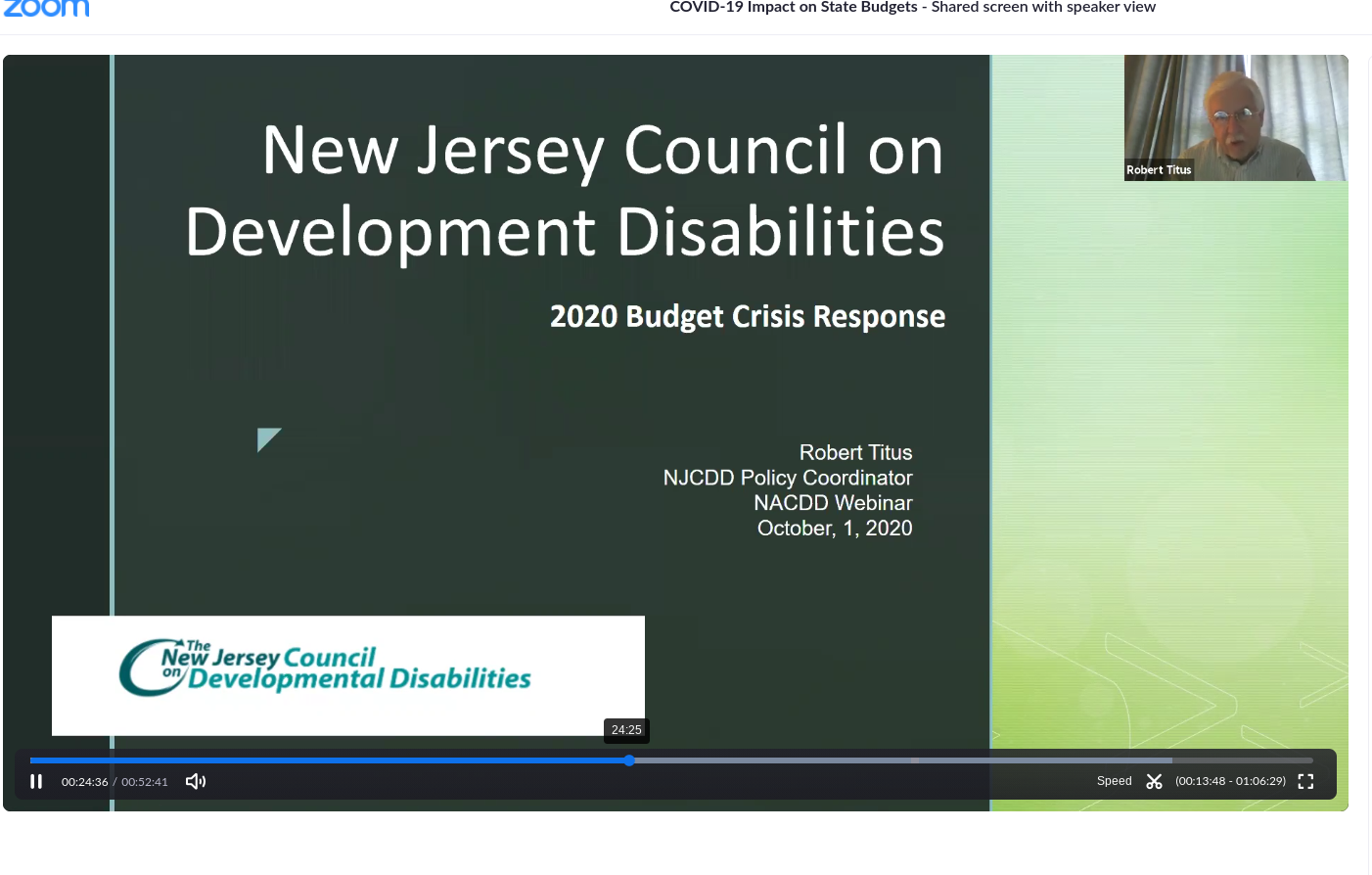 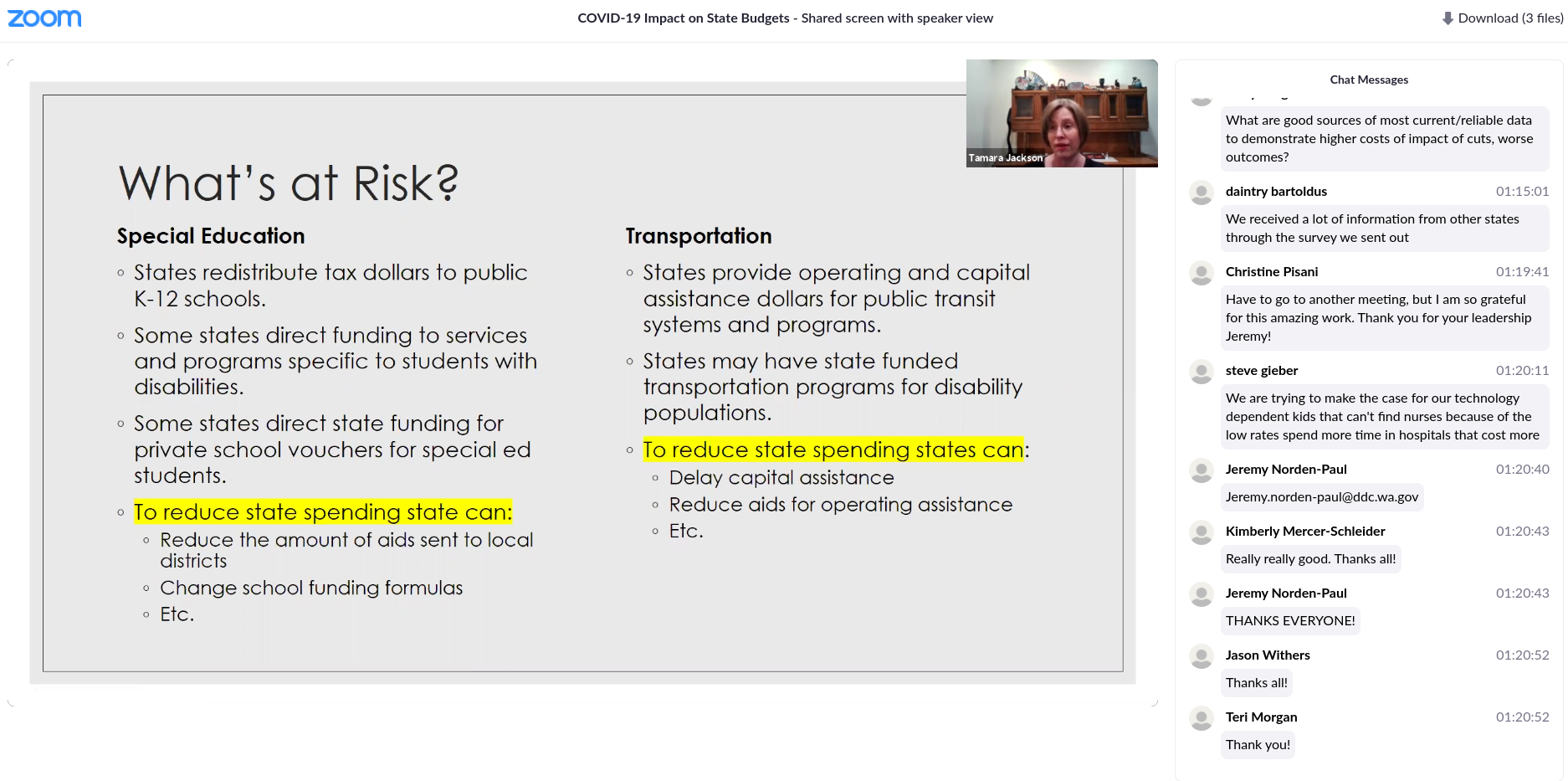 Administrative Update
Emergency Extended!
Public Health Emergency has been extended to January 23, 2021.  HHS Secretary Alex Azar extended the COVID-19 Public Health Emergency (PHE) for an additional 90 days. The PHE, which would have ended on October 23rd, is now extended to January 23rd, 2021, unless there is a further extension. Because Section 1135 waivers generally expire when the underlying emergency/disaster declaration terminates, the extension will impact the termination dates of 1135 waivers currently in place. However, Appendix K termination dates are not affected by the extension.
Coalition Activities
Supreme Court
AUCD Opposes the Nomination of Judge Amy Coney Barrett to the Supreme Court of the United States. See https://bit.ly/2Gyuusg  
Executive Order on Training
Consortium for Citizens with Disabilities (CCD) Education Taskforce Condemns Office of Management Budget (OMB) Memo & U.S. Department of Education (ED) Prohibition of AntiRacist Activities. See http://c-c-d.org/fichiers/Final-10-4-20-OMB-Directive.pdf
For more information contact Erin Prangley at eprangley@nacdd.org